Dr Efunbo Dosekun
CEO- Outreach Hospital Group
10/12/15
‘When things go wrong’
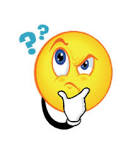 Synonyms
Harm vs Error in healthcare
Definition
Definition of Disclosure
Open communication in an honest manner when things go wrong with health care delivery
Difference b/t incident process + Disclosure process
Questions for discussion
How do I decide whether to tell a patient about an error?
Do physicians have an ethical duty to disclose information about a medical error?
Would disclosing make patients undermine their trust in the physician and the medical system?
By disclosing a mistake to my patient , do I risk having a malpractice suit filed against me?
What if I see someone else make a mistake?
Stages of disclosure
Circumstances when disclosure can take place- Initial Disclosure
Stages of Disclosure
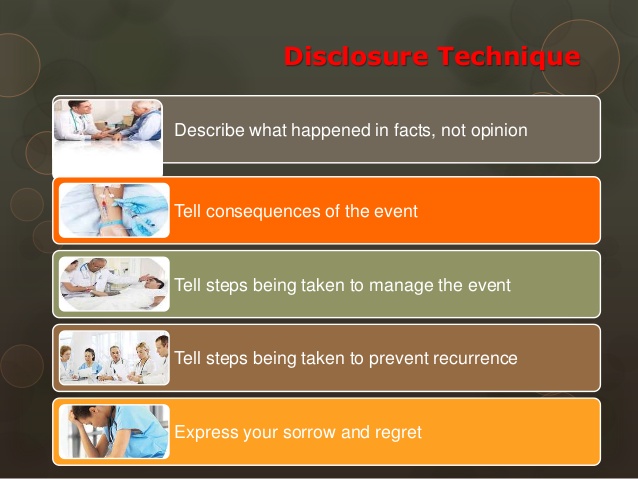 Apology
When to disclose
Post Analysis
Consequences of Medical Error
Old Proverbs still hold good
To Err is human-Instituite of Medicine 1999
Adverse events in 1 in 25 to 1 in 30 of hospitalised cases in USA
1 In 9 to 1 in 12 die
50% 0f adverse deaths preventable
44,000-98,000 die each year
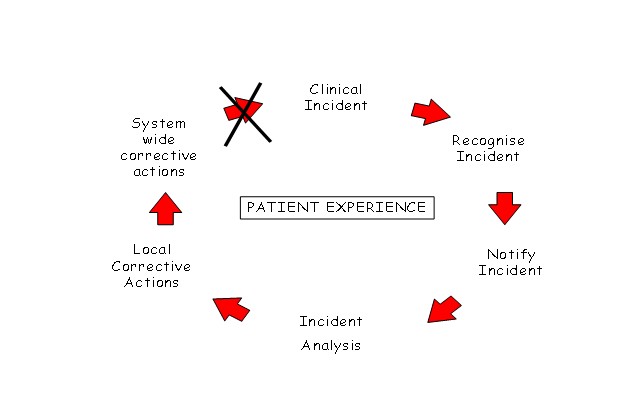 Causation of patient safety incident
Optimal provider performance
Problem in Medical Performance
Code of Conduct-MDCN
Medical Negligence
In the Nigerian case of Diamond Bank Ltd v Partnership Investmentco Ltd, 32 the Supreme Court of Nigeria defined negligence thus: “(Negligence is generally defined as the failure to exercise the standard of care that a reasonable prudent person would have exercised in a similar situation; any conduct that falls below the legal standard established to protect others against unreasonable risk of harm..” per Ogbuagu JSC pp 52-53” Negligence is a question of fact and each case depend upon its own perculair facts and circumstances. Babalola Abegunde AJHSS Vol1-3,Nov 2013
Medical Negligence
Medical negligence law covers the consequences for medical practitioner’s non-exercise of appropriate care and rights of patients when a medical practitioner makes an error or fails to provide an acceptable level of care in the execution of his duty. This is called “fault liability”. Negligence has been defined by Baron Alderson in the case of Blyth v Birmingham Water Works as: “ the omission to do something which a reasonable man would do or doing something which a reasonable or prudent man would not do.”34. Babalola Abegunde AJHSS Vol1-3,Nov 2013
Negligence
Registrar of British Colombia 2004
Only 1% of complaints rose to the level of disciplinary action.

Virtually all those actions were related to conduct violation. In the past 12yrs no case has come to discipline on grounds of medical errors alone
Seland 2004
Mistakes in medical practice
MANY RISKS TO  PATIENTS
Patient falls
Unsafe  use of medical equipment
incorrect handover
Misdiagnosis
Unsafe interface: equipment + providers
Unsafe  injections
Unsafe blood
Health care-associated infection
Unsafe surgery
Unsafe use of medication
Poor test 
follow-up
Poor training of health care staff
Counterfeit
drugs
Workload 
pressures
Stress and fatigue of health care staff
WHO Patient Safety Workshop
Common causes of medical mistakes -1
Common causes of medical errors-2
Error Prevention
Threat and Error Management
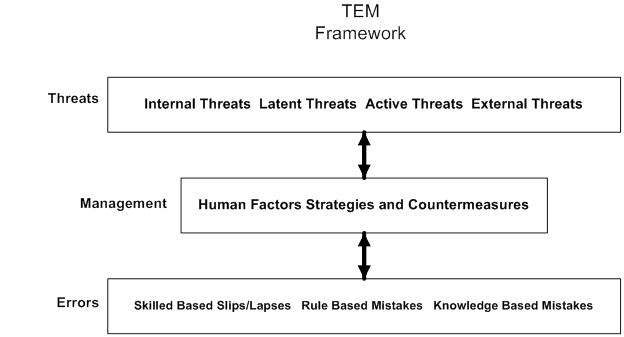 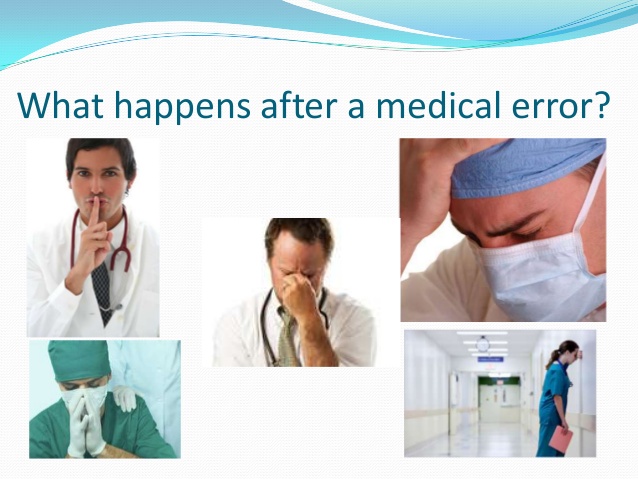 Acknowledge
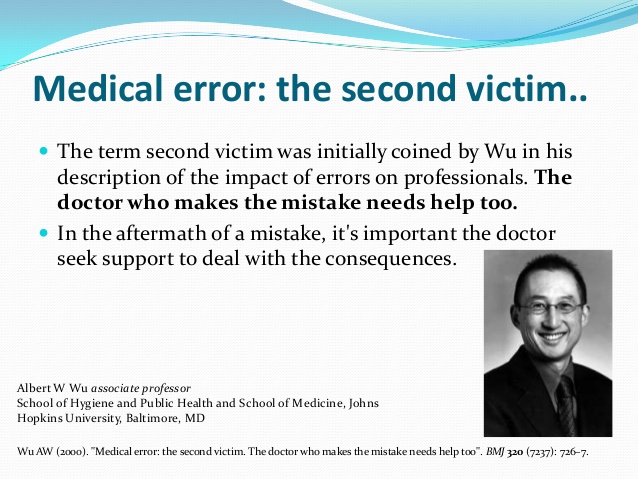 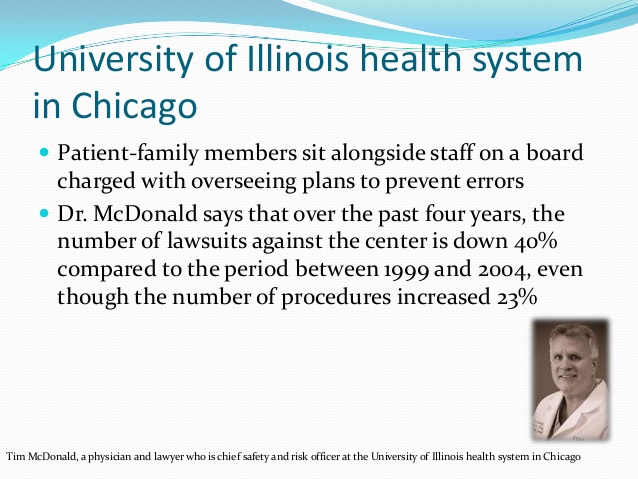 Prevention is better than cure
Open disclosure begins with informed consent and honest discussion of realistic expectation
System Errors
Prevention of Medical Errors
Clinical Risk Management Strategy
7 Pillars of Clinical Governance
Clinical effectiveness
Risk management
Patient experience
Communication effectiveness
Strategic effectiveness
Learning effectiveness
Resource effectiveness
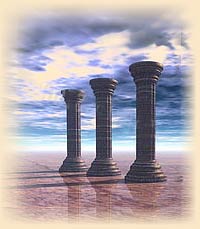 [Speaker Notes: You will often see the 7 pillars of clinical governance expressed in some form of temple effect. 

Consider each of the following and decide whether you think they impact on you - 

Clinical Effectiveness  		- systems awareness
Risk Management			- teamwork and keeping your eyes and minds open 
Patient experience			- teamwork, don’t be afraid of working with the public – they are not always against us.
Communication effectiveness	- communication	
Strategic effectiveness		- ownership
Learning effectiveness		- ownership, understanding that we are always learning and that we often don’t know the full 						picture – go back to the stained glass window, we need other pieces to make sense of it all.
					I also believe that the NHS is so huge now that we cannot be expert in every field  
Resource effectiveness		- leadership good leadership will improve the working environment if you are a manager, it is 
					your responsibility to ensure CG is incorporated into your area.

These are joined by the patient – professional partnership

The patients are not going to go away.]
Drivers for Quality-1
Prerequiste to Safety
Lessons from high risk industries
High Reliability Organisation
Is defined as an organisation which has fewer than normal accidents. This occurs through culture change. It expects it’s organisation and sub-system will fail and works very hard to avoid failure while preparing for the inevitable so they can minimize the impact of failure
“Mindfulness”:  involves interpretative work directed
“The key difference between HROs and other organizations in managing the unexpected often occurs at the earliest stages, when the unexpected may give off only weak signals of trouble. The overwhelming tendency is to respond to weak signals with a weak response. Mindfulness preserves the capability to see the significant meaning of weak signals and to give strong responses to weak signals”


 Weick and Sutcliffe, 2001
5 Principles of HRO-Dr Weick +Sutcliffe
Implementation of Safety Program - 1
Implementation of a Safety Programme -2
Safety Culture
How to make Safety  it work in Nigeria
How to improve the Disclosure process in Nigeria’s Health System
References